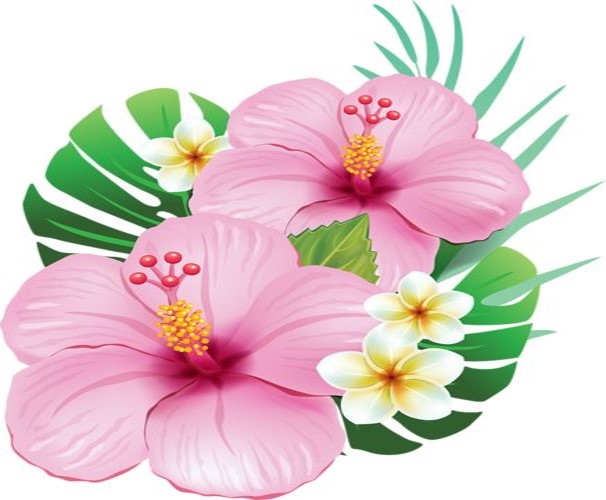 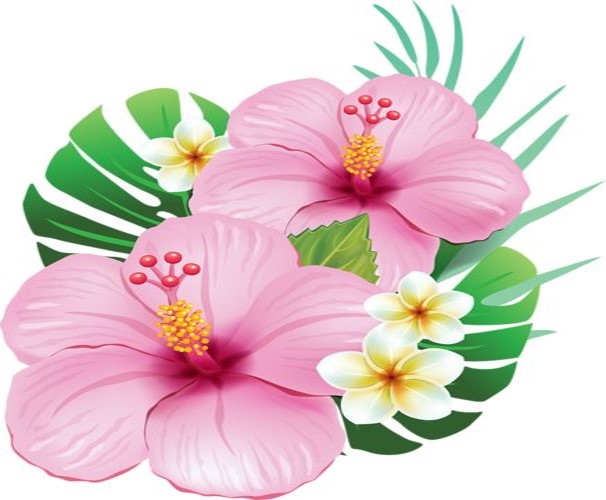 স্বাগতম
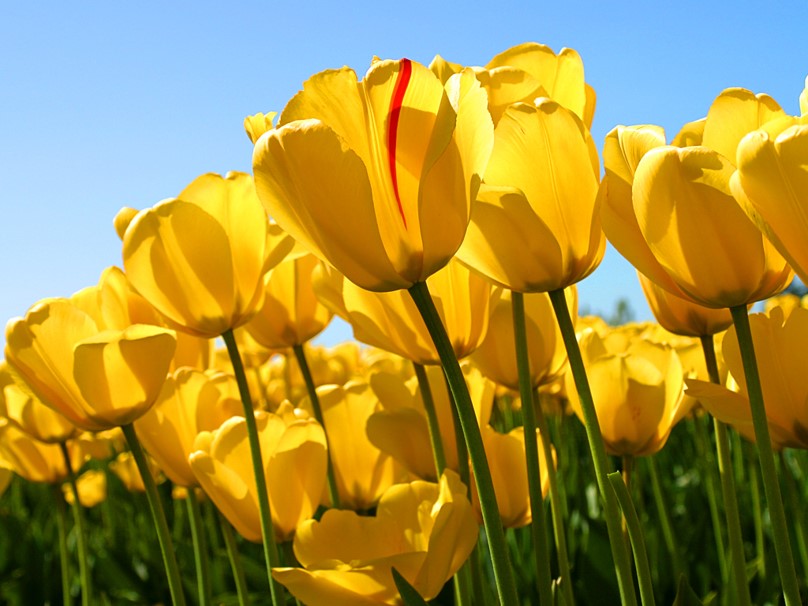 শিক্ষক পরিচিতি
বেবী রাণী রায়
সহকারী শিক্ষক
ভপলাখামার সরকারি প্রাথমিক বিদ্যালয়
ঠাকুরগাঁও সদর, ঠাকুরগাঁও
পাঠ পরিচিতি
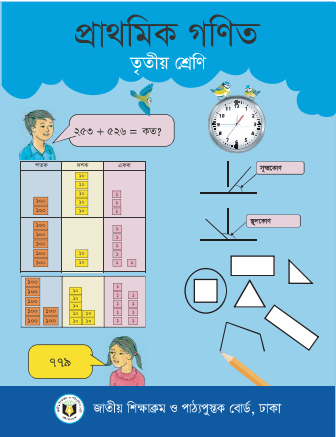 শ্রেণিঃ তৃতীয়
বিষয়ঃ গণিত
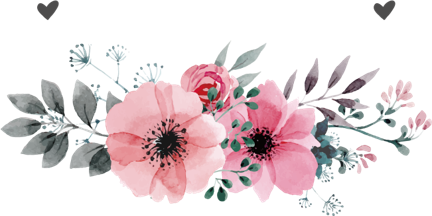 ছবিতে কি দেখতে পাচ্ছ?
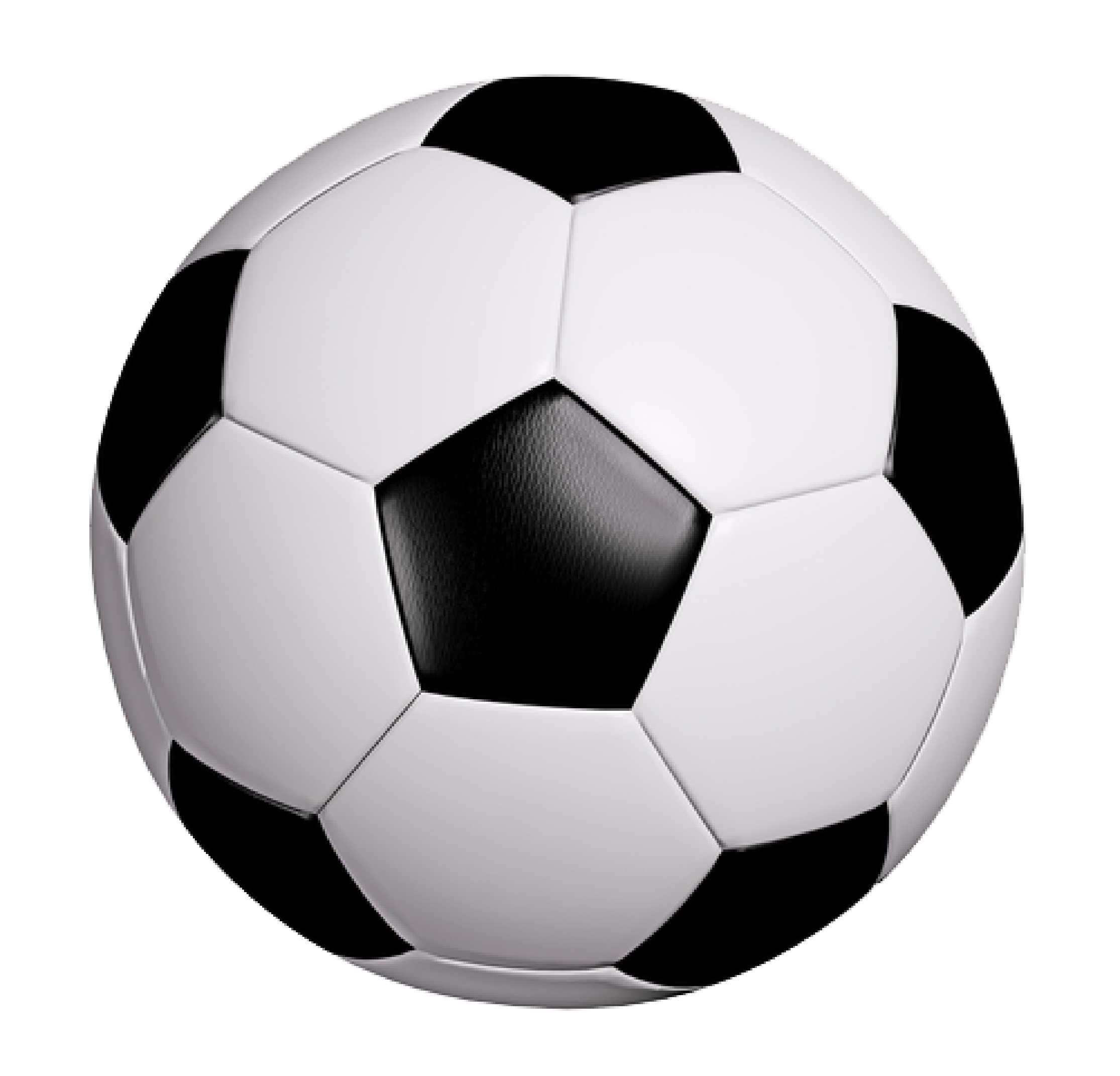 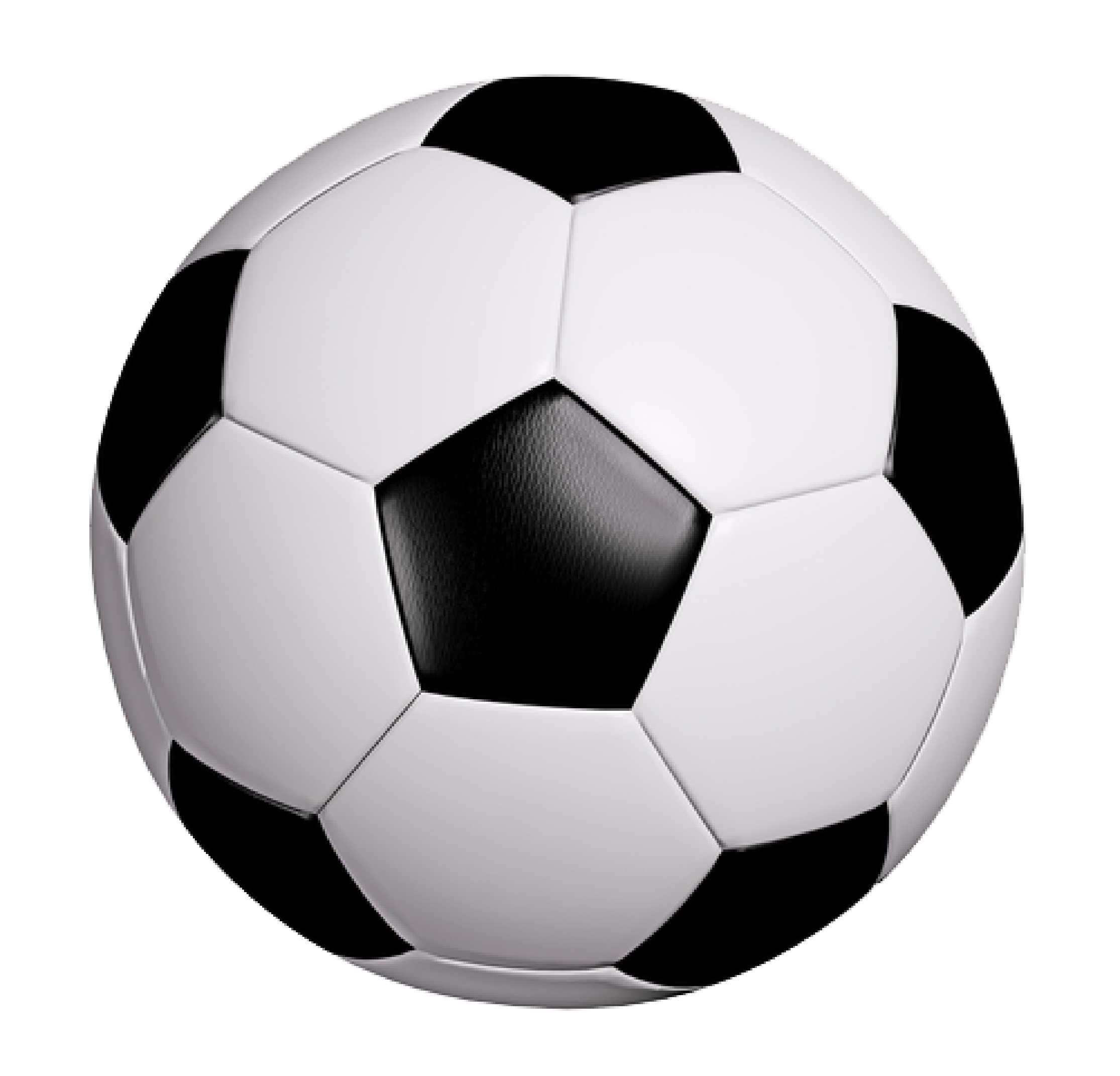 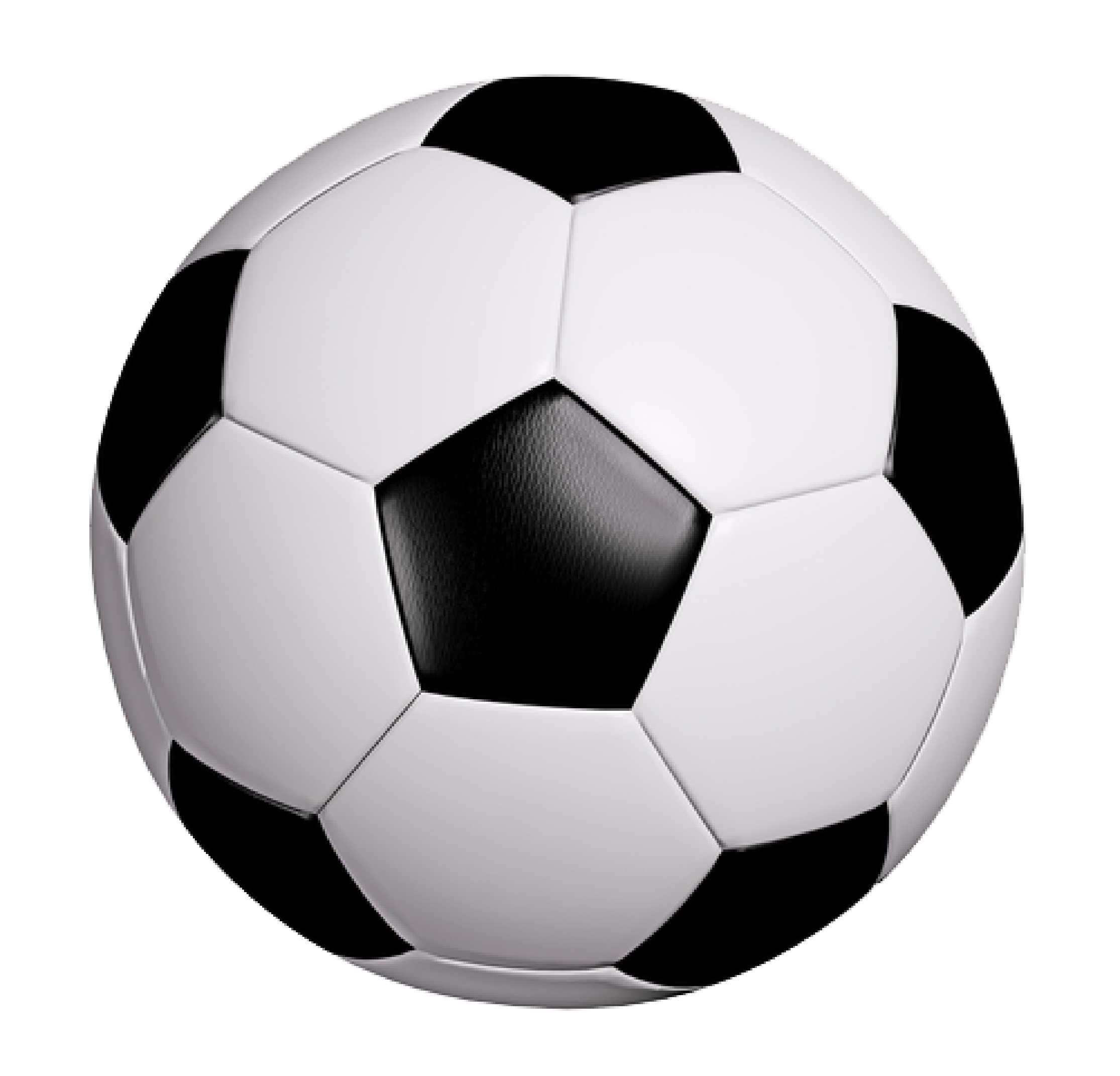 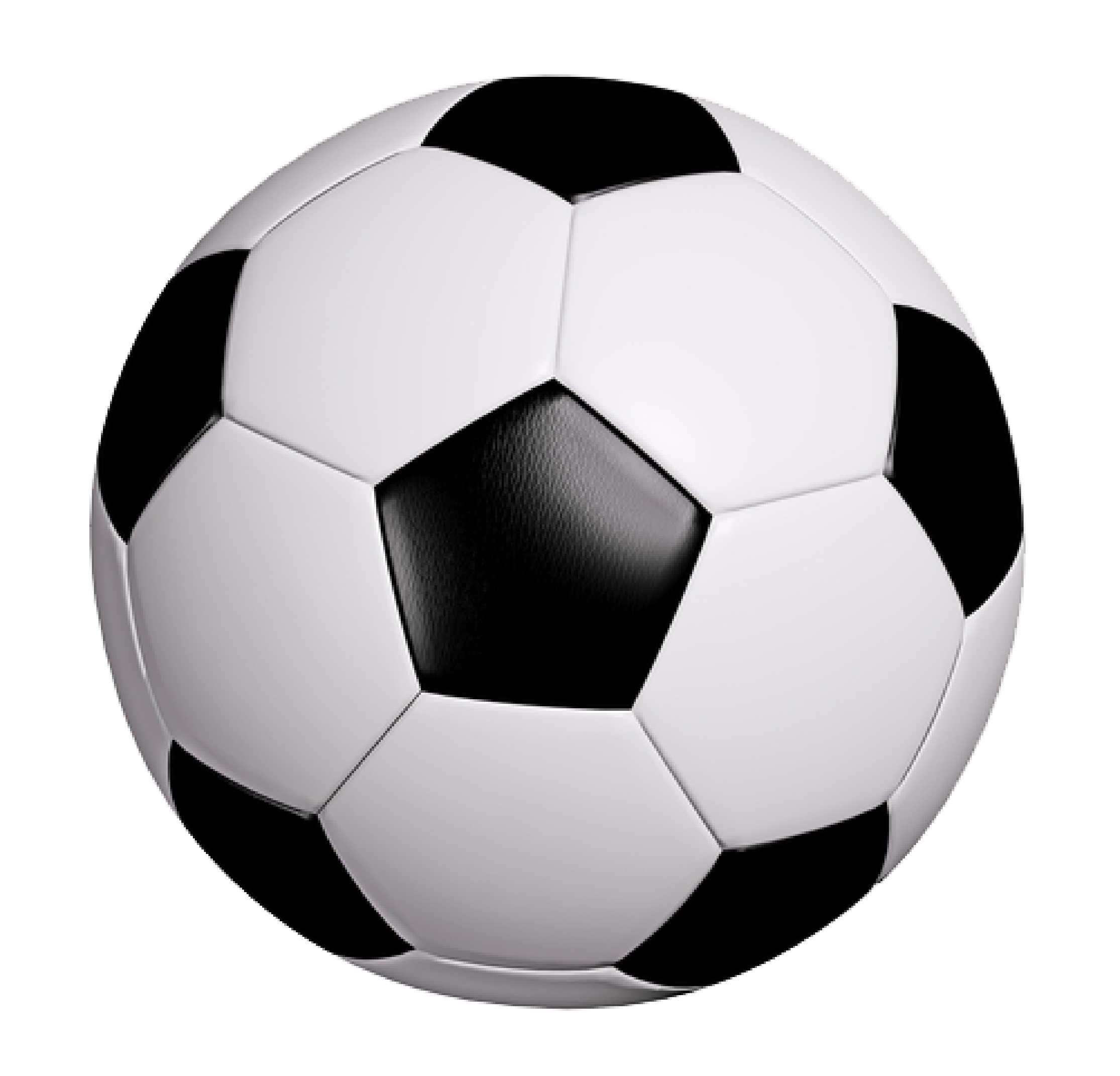 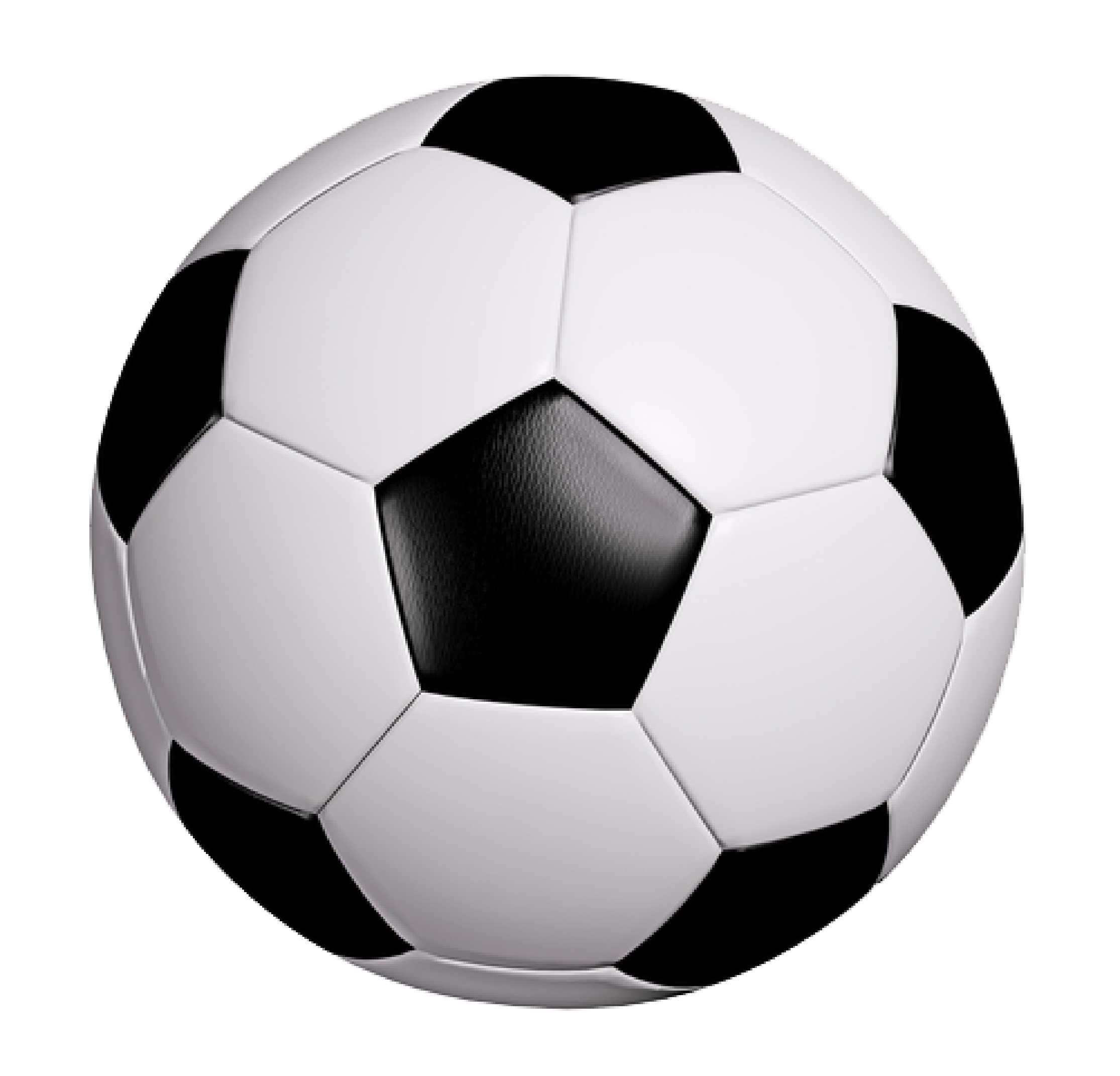 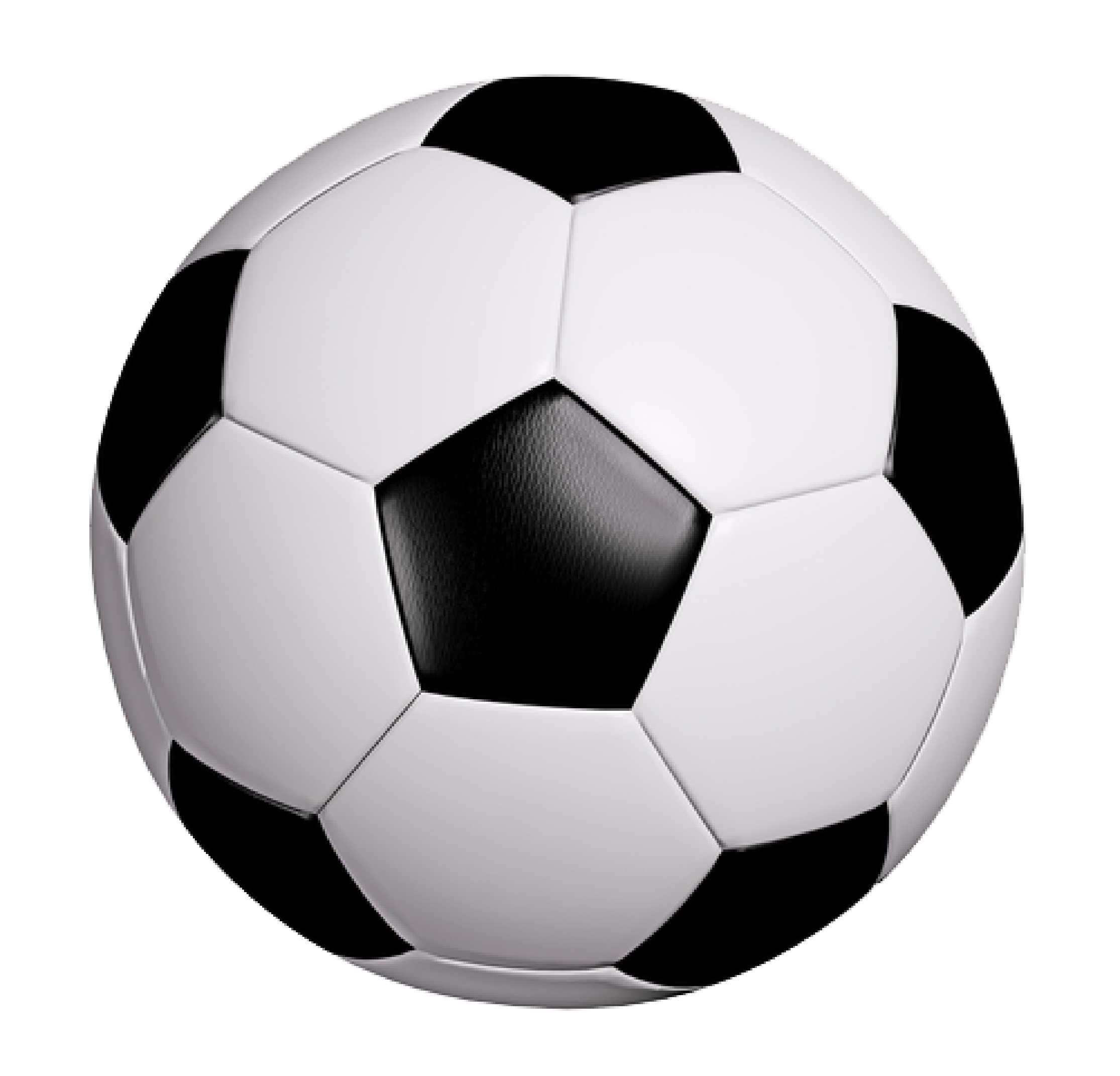 ২×৩=৬
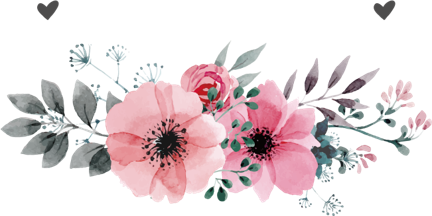 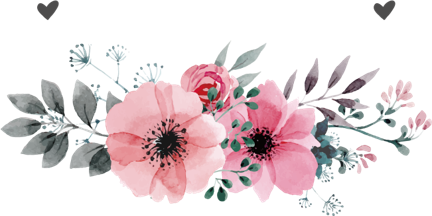 চল আজকে আমরা পড়ব
দুই  অঙ্কের সংখ্যাকে এক অঙ্কের সংখ্যা দ্বারা গুন (হাতে না রেখে)
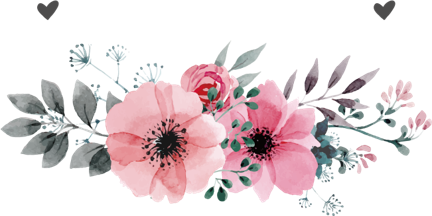 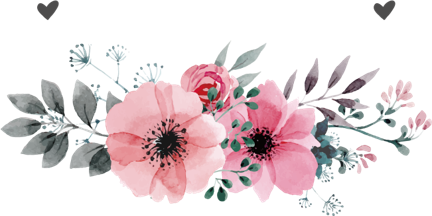 আজকের পাঠের শিখনফল
১২.২.১ নামতার সাহায্যে দুই বা তিন অংকবিশিষ্ট সংখ্যাকে এক বা দুই অংকবিশিষ্ট সংখ্যা দ্বারা গুণ করতে পারবে।
নিচের ছবিগুলো লক্ষ্য  করি
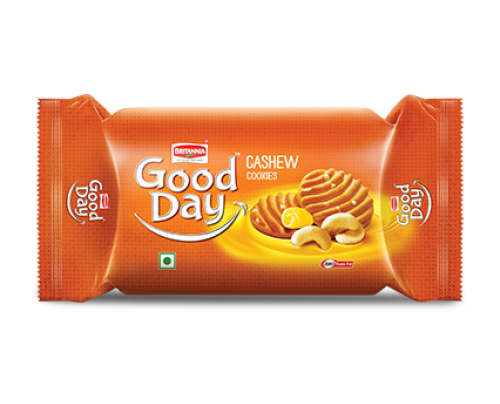 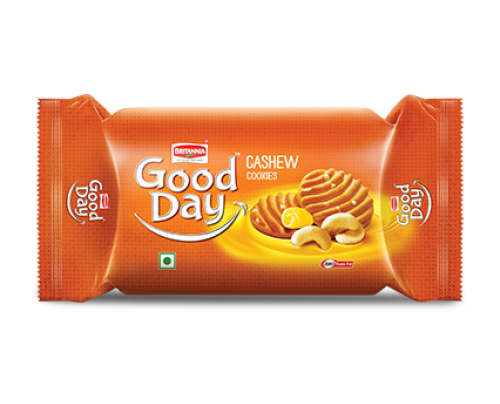 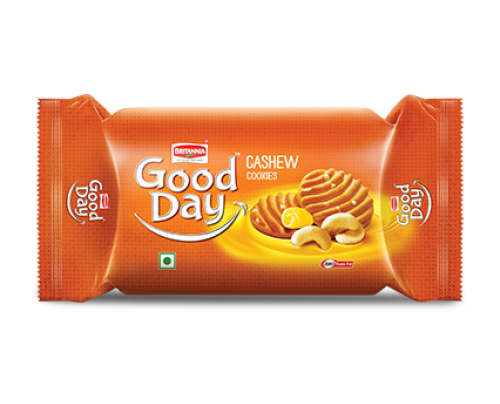 ২৩ টাকা
২৩ টাকা
২৩ টাকা
=
×
মোট মুল্য
এক প্যাকেটের দাম
প্যাকেটের সংখ্যা
গুণফল
গুণক
গুণ্য
২৩×৩= ?
দশক         একক
২০×৩=৬০
১০
১০
১
১
১
২৩×৩
১০
১০
১
১
১
৩×৩=   ৯
১০
১০
১
১
১
মোট   ৬৯
৩×৩
২০×৩
২৩×৩=৬৯
লক্ষ্য  করি
২৩
×৩
৯
৬
লক্ষ্য  করি
৩৪
×২
৮
৬
লক্ষ্য  করি
২০
×৪
০
৮
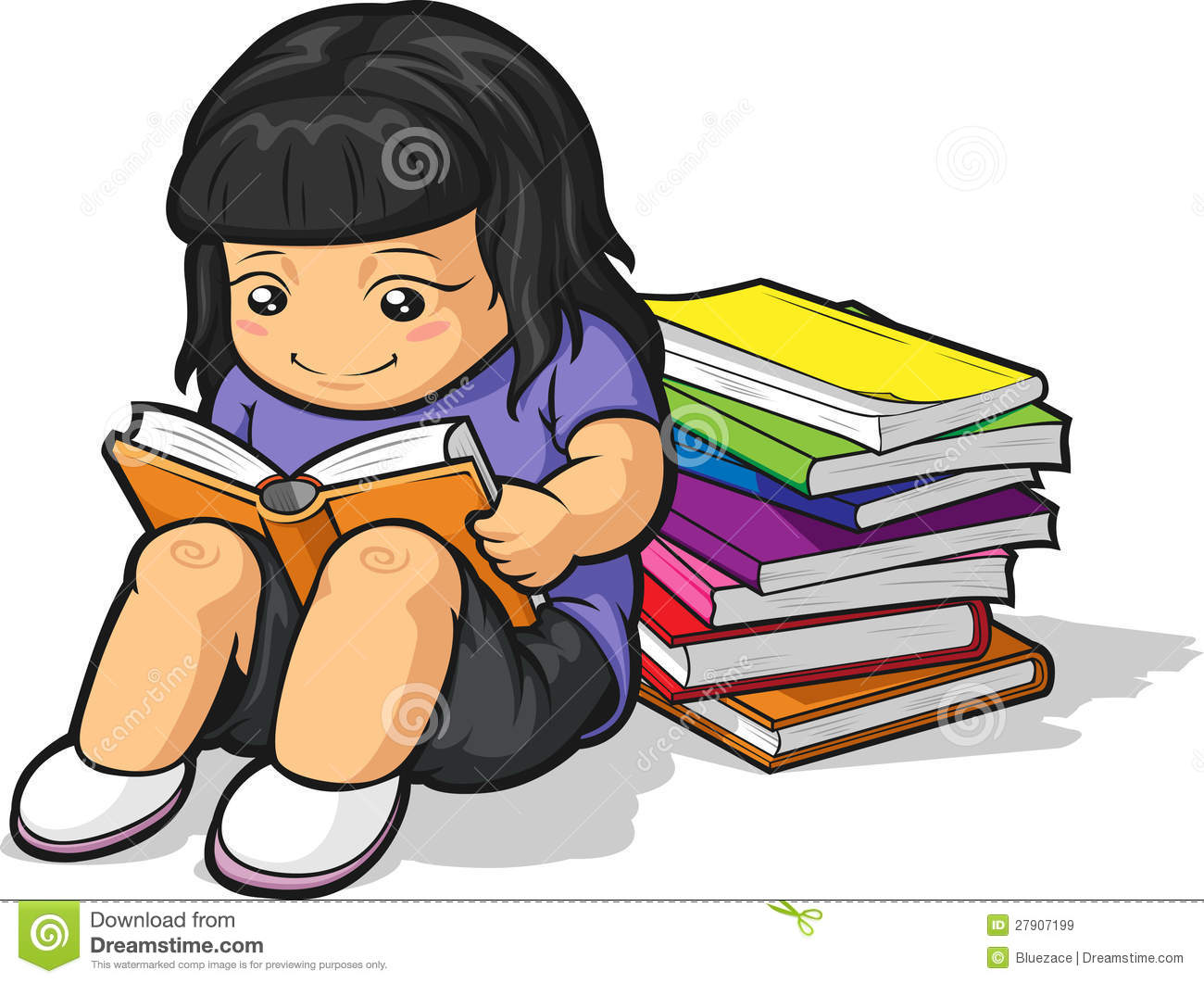 তোমাদের পাঠ্য বইয়ের ৪৯ ও ৫০ পৃষ্ঠা বের কর
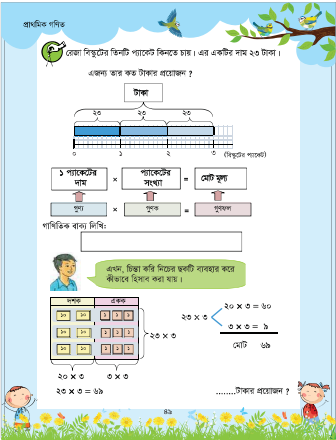 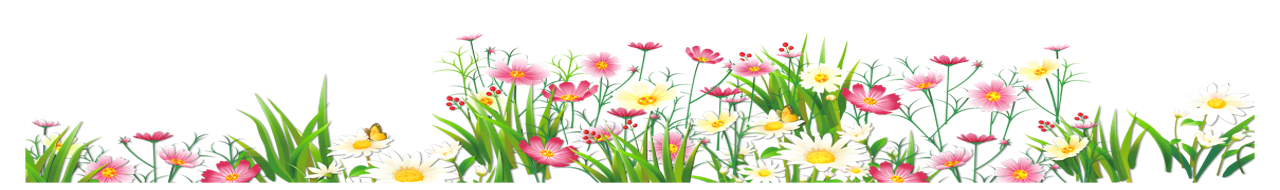 অনুশীলন করি
৩২
×৩
৯
৬
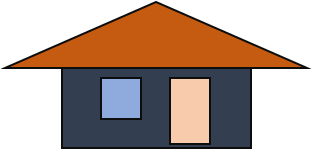 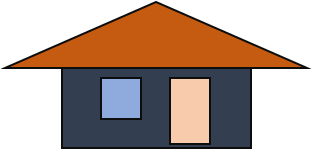 বাড়ির কাজ
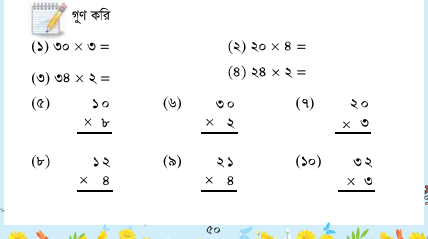 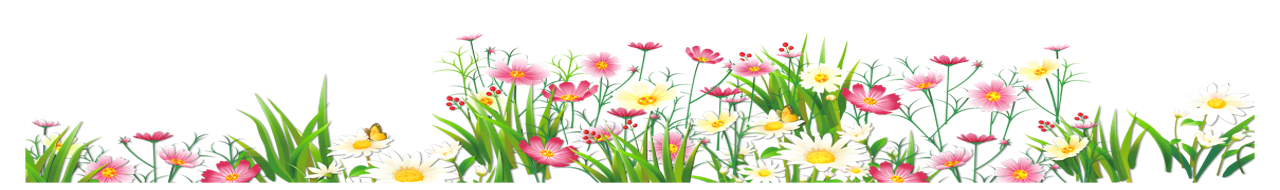 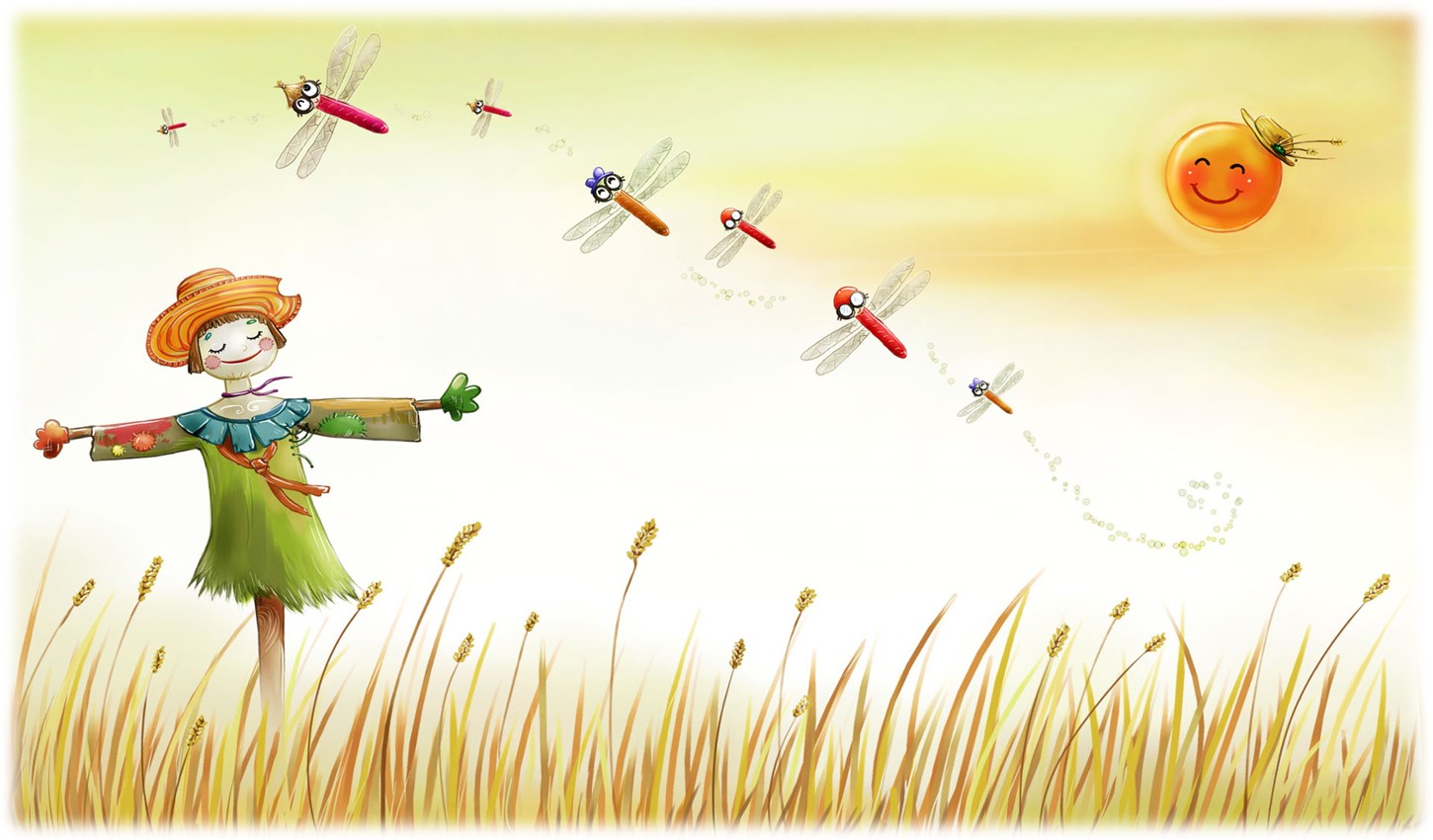 সবাইকে ধন্যবাদ